A Personalized Recommender System Based on Users’ Information In Folksonomies
Date: 2013/12/18
Author: Mohamed Nader Jelassi, Sadok Ben Yahia, Engelbert Mephu Nguifo
Source: Kdd’13
Advisor: Jia-Ling Koh
Speaker: Pei-Hao Wu
Outline
Introduction
Method
Experiments
Conclusion
Introduction
Motivation
   help users solve the overload issue and 
   provide personalized information

Consider user’s profile to personalized recommend in folksonomies
Introduction
This system will recommend tags, users, resources to users

Before it recommends, user must provide his profile like age, profession and gender

User has to share some movies with some tags or otherwise the system will recommend the information only based on their profile
Introduction
Share the movie:



Recommend the movie:
Profile
Dataset
(User, Profile, Resource, Tag)
Resource
(Movie)
User
Tag
Dataset
Tag
Resource
(Movie)
Recommend System
User
User
Introduction
Which method can get useful personalized information form folksonomy 
QUADRATIC CONCEPTS

How to get the personalized recommend
PERSOREC  algorithm
Outline
Introduction
Method
Experiments
Conclusion
Folksonomies
Folksonomy consists of three sets: U, T, R
U is a set of users
T is a set of tags
R is a set of resource

This paper mention it use to class the movie
Ex: “Andy” annotated the movie “Toy Story” by the tag “adventure”
P-Folksonomy
An example of a p-folksonomy
Quadratic Concepts
Quadratic Concepts
PERSOREC: A PERSONALIZED RECOMMENDER SYSTEM FOR FOLKSONOMIES
An algorithm for a personalized recommendation in folksonomies

According to user’s profile and resource, it can suggest user the list of other users, the list of tags and the list of resources that the user will be interested
Outline
Introduction
Method
Experiments
Conclusion
Datasets
The MovieLens filmography dataset
Over 50,000 users
95580 tags
10681 movies
Users’ profiles(age, gender, profession)
Datasets
Because it very hard to find users with exactly the same age sharing same resources and same age, we part the age into five categories:
7 - 18 years
19 - 24 years
25 - 35 years
36 - 45 years
46 - 73 years
Experiment 1
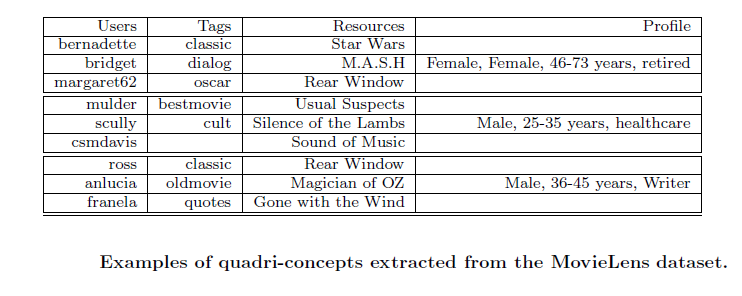 Experiment 2
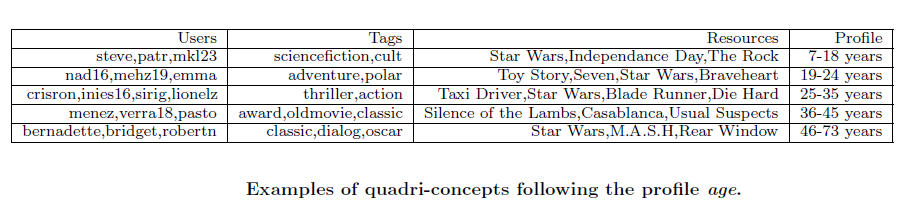 Experiment 2
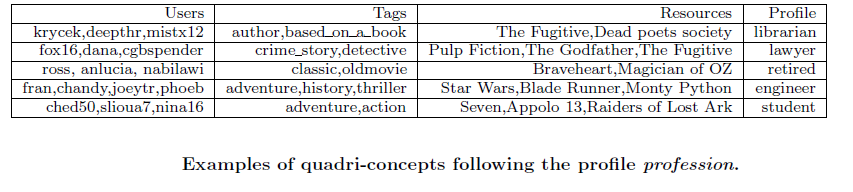 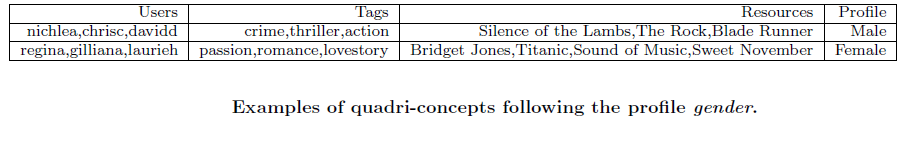 Evaluation of the recommendation
Training set / Test set
100% dataset
80%
Training set
20% Test set
20%
answer set
80%
Training set
Evaluation of the recommendation
Evaluation of the recommendation
Top-K
User can specify the k recommendations the most relevant that the system shall return to him
Different value of k going from 5 to 10

Our approach compare with Liang et al.
Evaluation of the recommendation
The average precision of our approach is 38% and Liang et al. is 27%
The best performances is obtained with a value of k=5
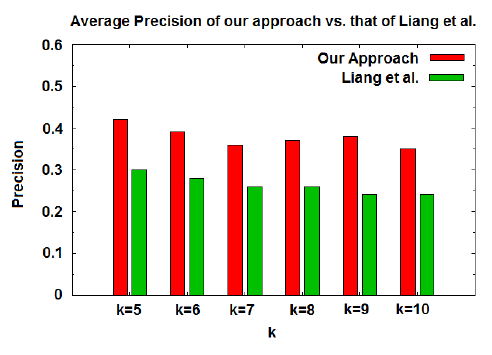 Outline
Introduction
Method
Experiments
Conclusion
Conclusion
Provide a originality approach to recommend personalized information

In this paper, we considered the users’ profile as a new dimension in the folksonomy and we use the QUADRICONS algorithm to mine quadratic concepts of user, tags, resources and profiles

Moreover, we may explore other domains, like time